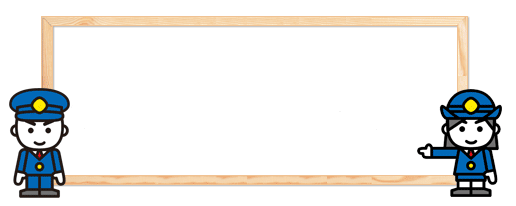 事業者の皆様へ
火災予防の手続には
ぴったりサービスの電子申請
が
便利です
ぴったりサービスのメリット
いつでも
24時間365日、時間を問わず申請が可能です。
どこでも
パソコン・スマホ・タブレットから、場所を問わず申請が可能です。
簡単に
入力チェック機能やヘルプ機能で、間違いのない申請ができます。
今回の申請情報を保存すると、次回申請時にその情報を利用できます。
■ぴったりサービスとは
政府が運用するオンラインサービス「マイナポータル」を活用し、インターネット経由で住民が行政サービスに関する検索や電子申請、公金決済サービスを利用できるサービスです。
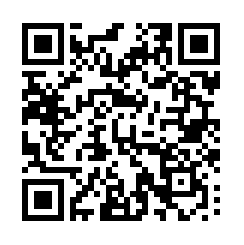 ぴったりサービスへのアクセスはこちら
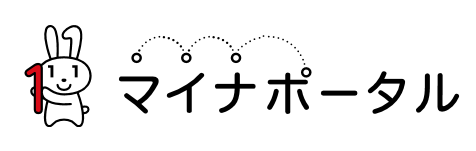 https://myna.go.jp/SCK1501_02_001/SCK1501_02_001_Init.form
申請可能な手続
①消防計画作成（変更）届出
②防火・防災管理者選任（解任）届出
③全体についての消防計画作成（変更）届出
④防火対象物点検結果報告
⑤統括防火・防災管理者選任（解任）届出
⑥自衛消防組織設置（変更）届出
⑦消防用設備等（特殊消防用設備等）設置届出
⑧消防用設備等（特殊消防用設備等）点検結果報告
⑨工事整備対象設備等着工届出
⑩防災管理点検結果報告
消防本部のロゴ等があればここに入れてください。
お問い合わせ先
本部で記入必要
消防本部名○○○担当部署名○○○　
TEL：○○-○○-○○（直通）
https://本部のアドレス